Exposure
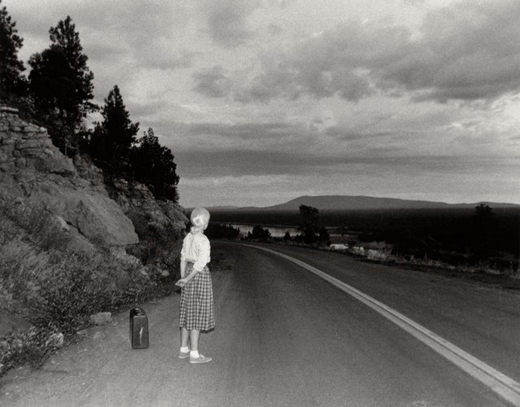 Untitled Film Still #48, 1979, Cindy Sherman
Exposure
When you are filming a scene there is no single correct exposure.
 “Correct” exposure means identifying what is important in the scene and exposing that area appropriately.
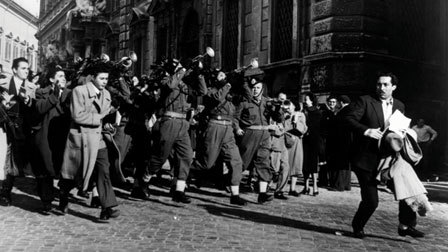 The White Sheik, Federico Fellini, 1952
Overexposure
Overexposed images are too bright and lack detail
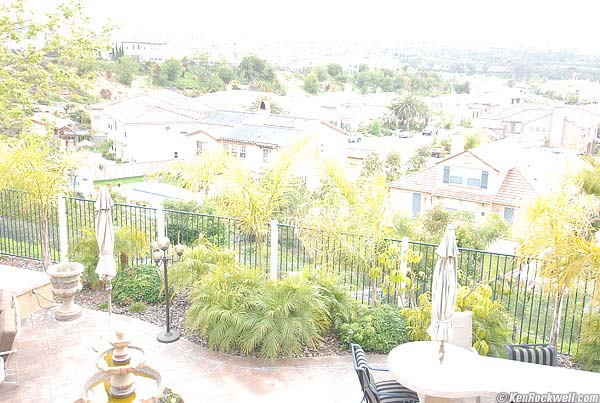 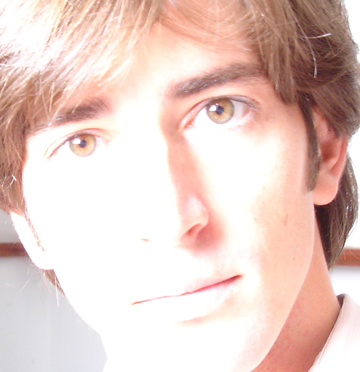 Underexposure
Underexposed film is dark and muddy with no detail in the black areas
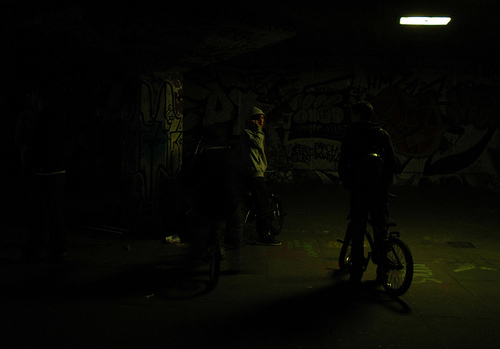 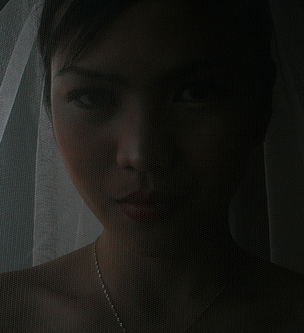 Exposure
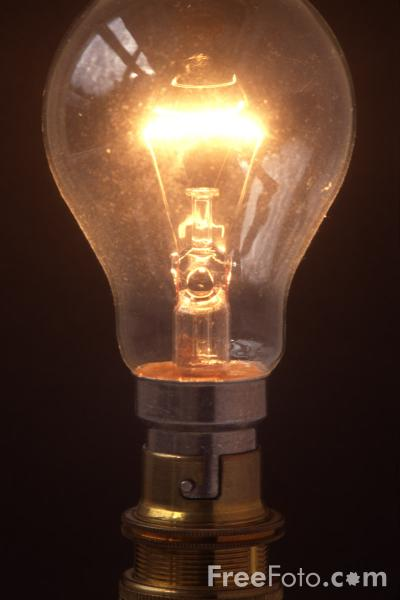 There are four ways to 
control  the exposure 
of your film.

 the amount of light  
 the lens (iris/f-stops)
 the film speed  
 the shutter speed
The lens
The lens gathers light from the subject and projects its image onto the film. The light-gathering power of the lens is called the speed of the lens. This is expressed as an f-stop.

 As lens diameter (iris) increases, so does the amount of light that passes through the lens. The faster a lens the more light it lets through; the slower a lens, the less light.
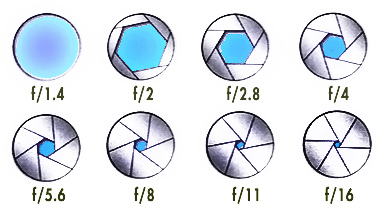 The lens
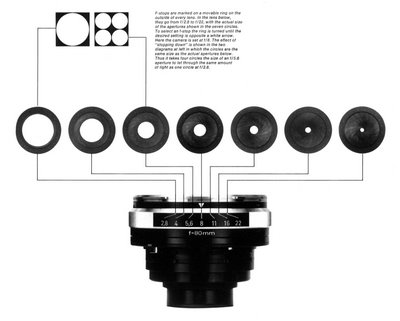 The iris diaphragm is the device that “closes” down to control the amount of light, which passes through the aperture.

The standard series of f-stops is: 
1, 1.4, 2, 2.8, 4, 5.6, 8, 11, 16, 22, 32

Each stop represents the the halving (or doubling) of the amount of light that the lens passes.
The shutter
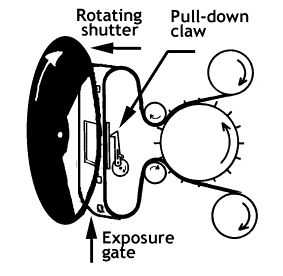 We will not be adjusting the shutter speed, 
but simply be aware that :

  The shutter is a rotating disc with a section removed. It blocks the light from the film between each frame exposure. The 180º shutter, a half-moon in shape, is used in many cameras, particularly in 16mm.

 Standard film speed is 24 frames per second (fps). A camera with 180º shutter admits light half of the time (the disc is half open) so the exposure time (the shutter speed) is 1/24 x 1/2 = 1/48 second (which is usually rounded up to 1/50 second).
The film speed
The film speed is a measurement of the film’s sensitivity to light. The “faster” the film stock, the less light it needs to reproduce an acceptable exposure. 

Although “fast” film is 
more flexible, it can 
produce a poorer quality 
image with more grain 
and less sharpness. 

Most productions use 
different speed stocks for 
different scenes (int./faster, 
daylight/slower).
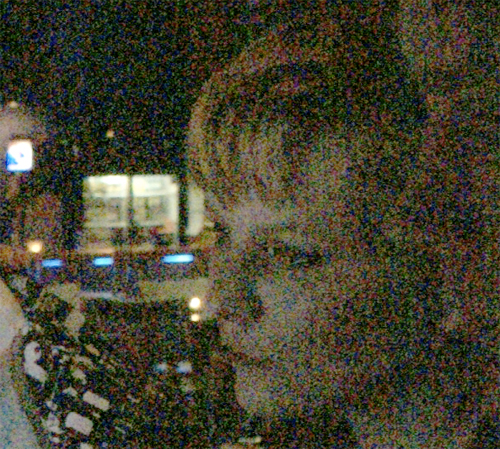 The film speed
The exposure index (EI) expresses the speed as a number that can be used with light meters to help determine proper exposure. 

 Each film stock is given an ASA* number. The metric equivalent is the DIN number with a degree sign. An ISO** number gives the ASA first and then the DIN. 
*American Standards Association **International Standards Organization

Kodak’s label- EI 500/28° = ASA 500, DIN 28


 A medium speed emulsion will be rated around 100 ASA. ASA speeds below 50 are considered slow. Fast or high-speed emulsions are rated ASA 200 or higher. 
(Doubling the ASA number means that the film will twice as sensitive to light. A film rated at ASA 100 needs only half the exposure (one f-stop less) than a film rated ASA 50.)
The film stock
KODAK TRI-X 
Black & White Reversal Film 7266		
$21.62/100’Roll

A high-speed, panchromatic black-and-white film suitable for general interior photography with artificial light. It can also be used in daylight and is particularly useful for sports pictures taken at regular speed or slow motion in weak light (overcast sky or late in the day). This film is characterized by excellent tonal gradation and sharpness.
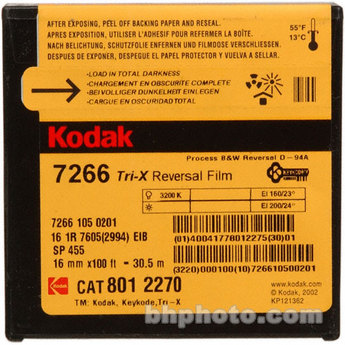 The Light Meter and Exposure Control
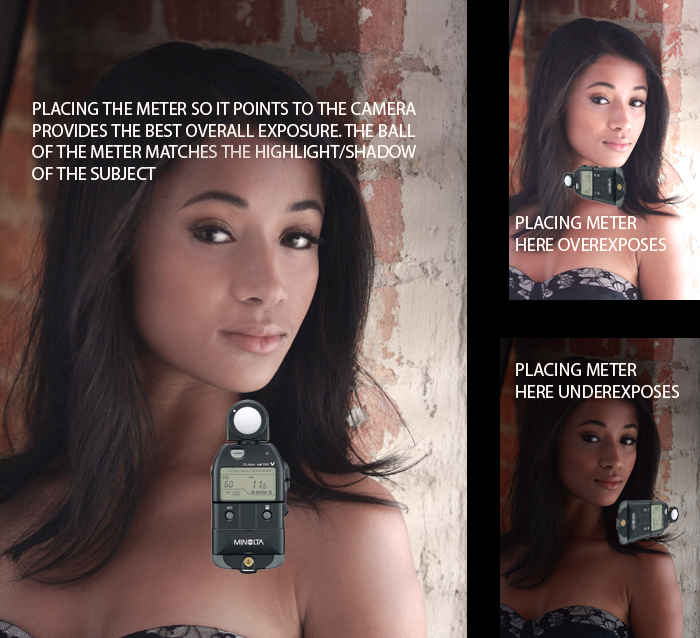 The exposure of an object on film is related to the amount of light falling on the object - the incident light.
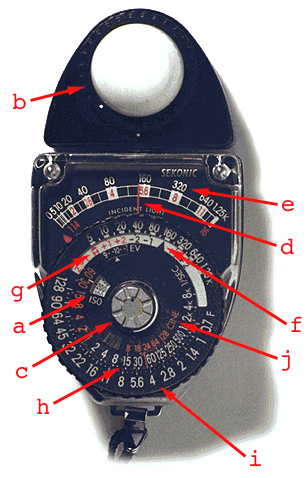 The Light Meter
a. Exposure Index setting

b. the Sphere

c. the Center Button

d. the Needle

e. Foot Candles Scale

f. Pointer for readings without HIGH slide

g. Pointer for readings with HIGH slide

h. the 1/sec. scale, (exposure time)

i. f-stop scale

j. Cine scale
The Light Meter
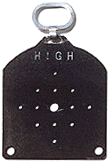 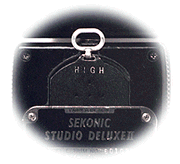 The HIGH Slide
Used for very bright situations, such as shooting out-of-doors during the day. 	


The Honey-comb or Grid
This is used for taking reflective readings (with the meter pointed at the subject). As it says on the front, read off the “H” without the HIGH Slide in place. But because it needs a fairly large amount of light, it is not always very useful.
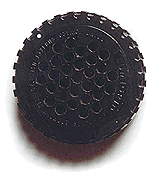 Steps For Taking an Incident Light Reading:
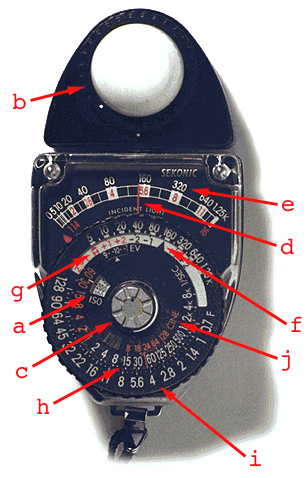 1. Set the light meter to the Exposure Index of the film you are using. [a] You will find this on the box the film comes in, abbreviated E.I.

2. Hold the light meter directly in front of the subject with the sphere [b] pointed at the camera.

3. Depress the center button [c]

4. The needle [d] will be released and move to a reading on the foot candle scale [e].

(Note that there are f-stops marked in red on this scale too. Do not use these to set your lens, as they have no correlation to the film speed.)

On a bright day the needle will likely pin at the top of the scale. Use the HIGH Slide to take your reading. This will lower the amount of light by 5 stops. To use it, put it in the slot on top of the meter behind the sphere.
Steps For Taking an Incident Light Reading:
5. You now turn the dial of the light meter so that the pointer [f] lines up with the number on the foot candle scale above. If the reading is between numbers on the foot candle scale [e], try to be accurate as far as the percentage above or below the number.
Be careful that you don’t change the Exposure Index [a] when you turn the dial.

If you are use the HIGH Slide, line up the number to the red pointer marked with an “H” [g].

6. Now look at the bottom of the dial. There is a red line indicating the f-stop reading [i] and is what you use to set the f-stop on the camera lens. If the reading is between stops, try to be accurate as far as the percentage above or below the stop. You are now ready to shoot.
Note: If you are filming fast or slow motion your shutter speed will be effected. You can use the cine scale [j] to take your reading.
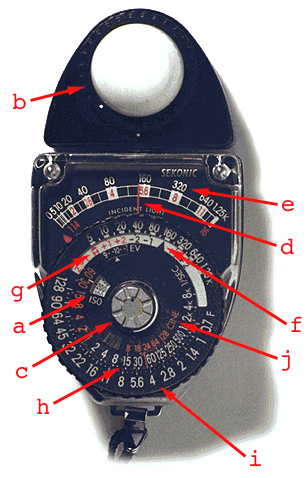